ПРЕЗЕНТАЦИЯк музыкально-литературной гостиной «Сказки о детстве Моцарта»
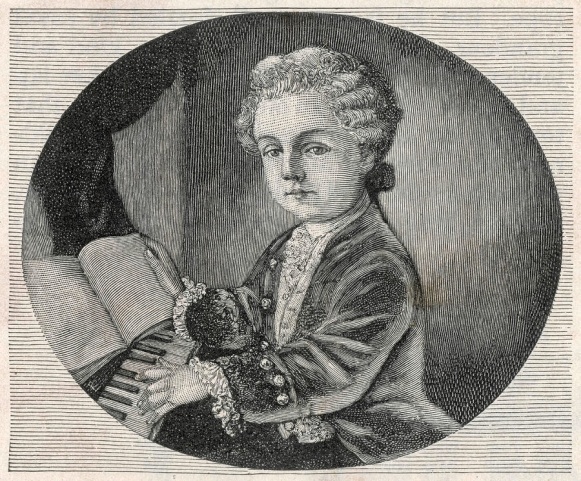 Тихо-тихо рядом сядем –Входит музыка в наш домВ удивительном наряде,Разноцветном, расписном.И раздвинутся все стены –Вся земля видна вокруг:Плещут волны речки пенной,Чутко дремлют лес и луг.Вдаль бегут степные тропки,Тают в дымке голубой...Это музыка торопитИ ведёт нас за собой.Вместе с музыкой хорошейК нам приходит волшебство,Осторожней, осторожней,Не спугнуть бы нам его.                                К. Ибряев
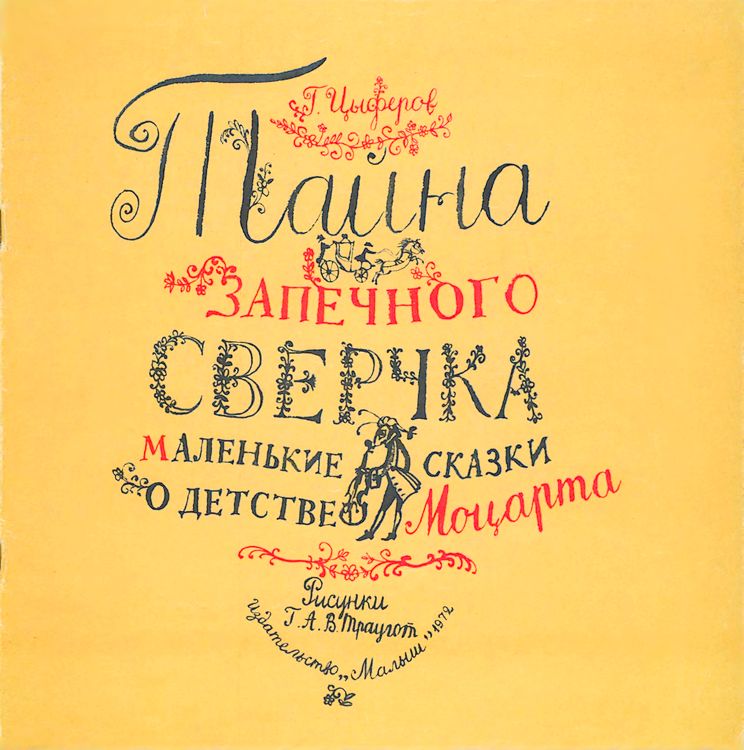 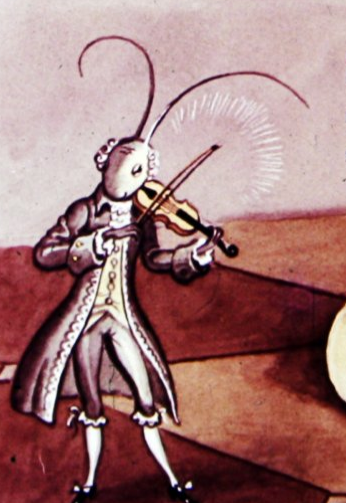 [Speaker Notes: Обложка книги Г. Цыферова. Персонаж сказки Сверчок]
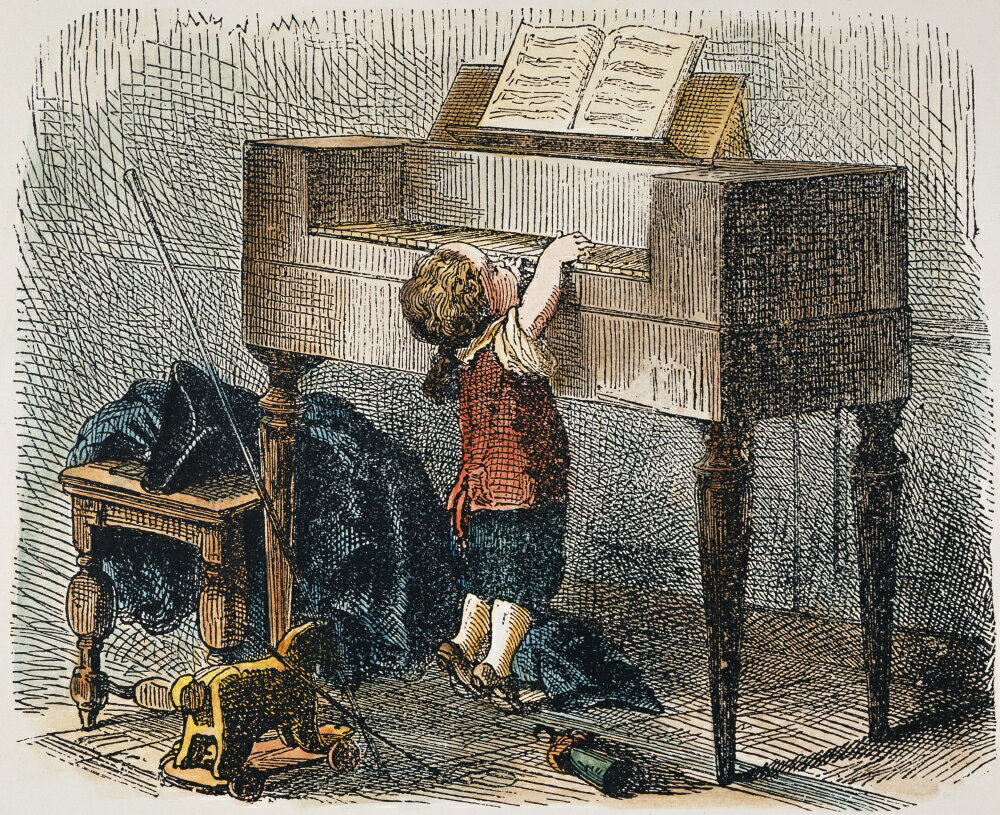 [Speaker Notes: Маленький Моцарт]
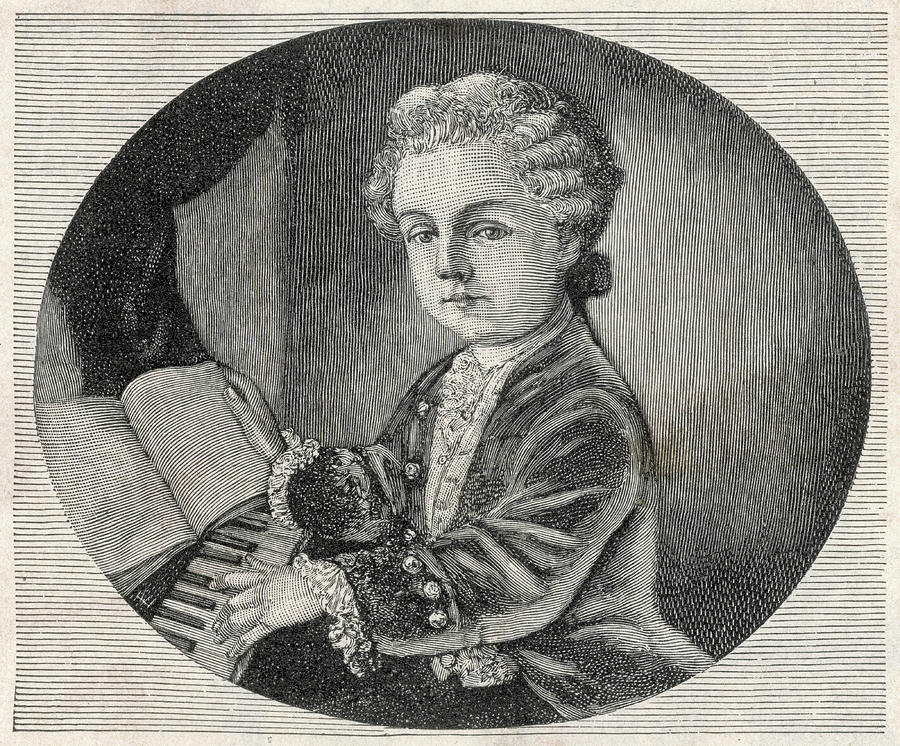 [Speaker Notes: Маленький Моцарт]
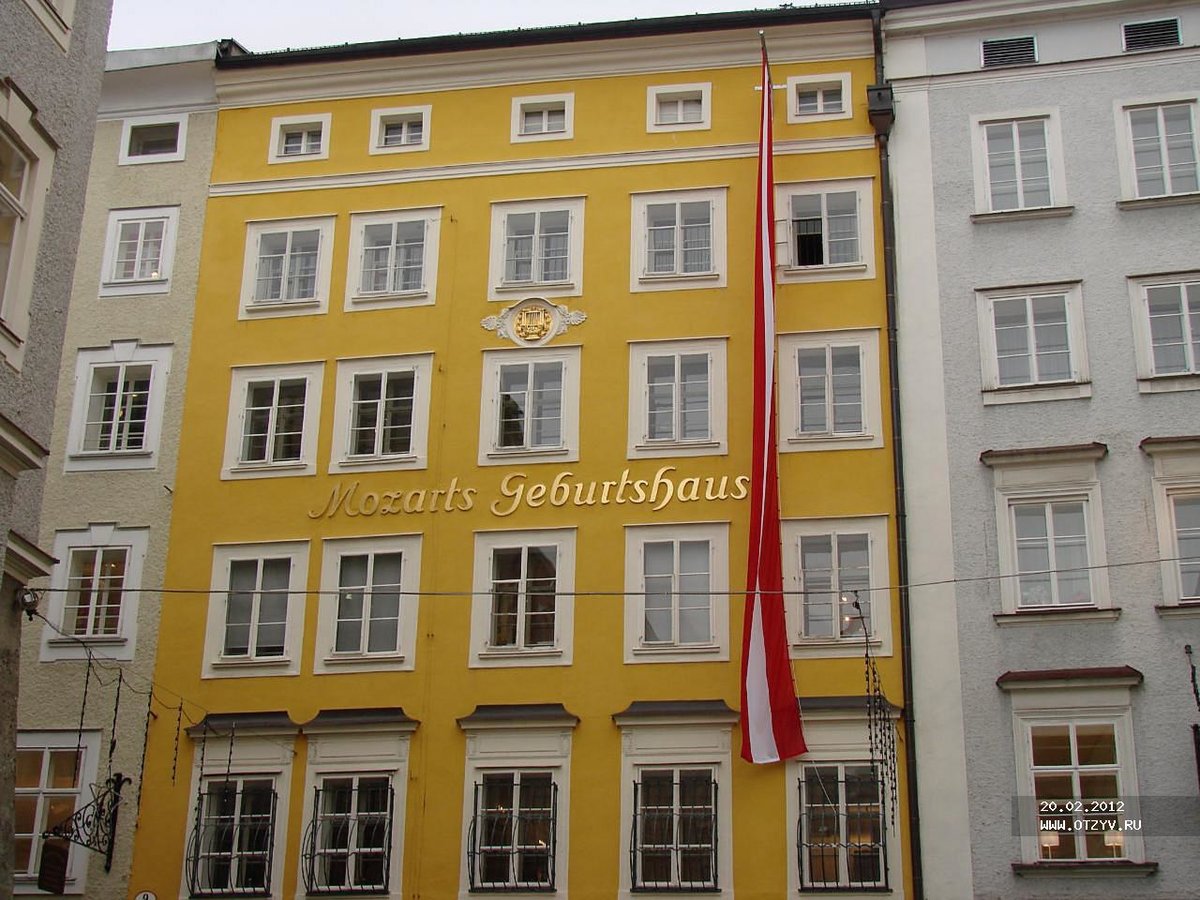 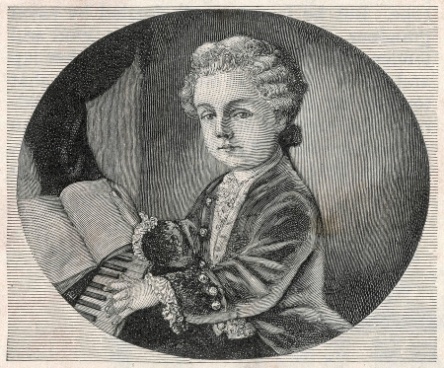 [Speaker Notes: Дом в Зальцбурге, где родился Моцарт]
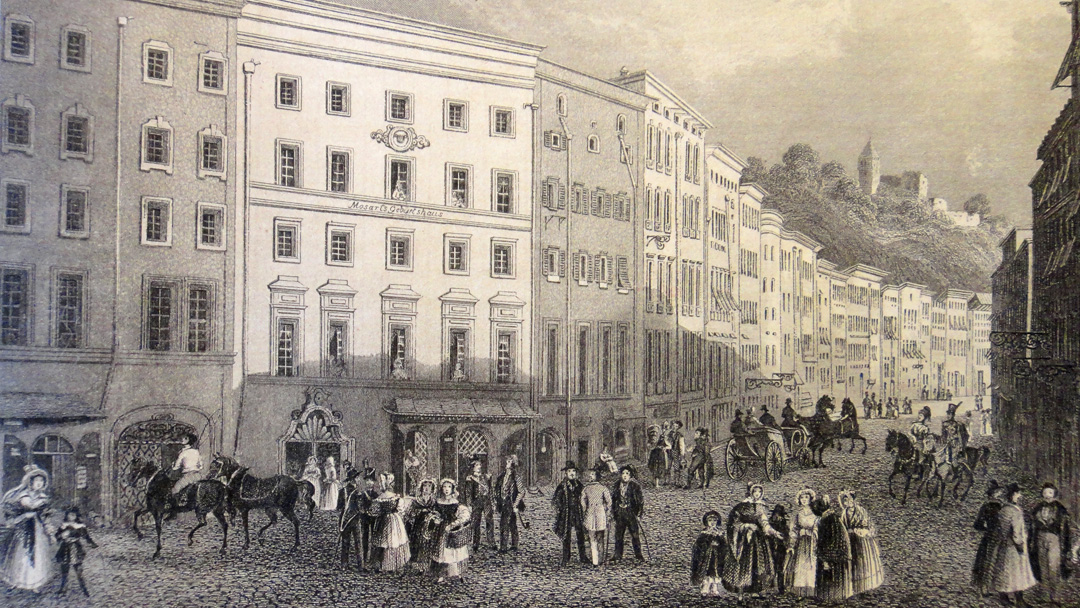 [Speaker Notes: Дом Моцарта в 18 веке]
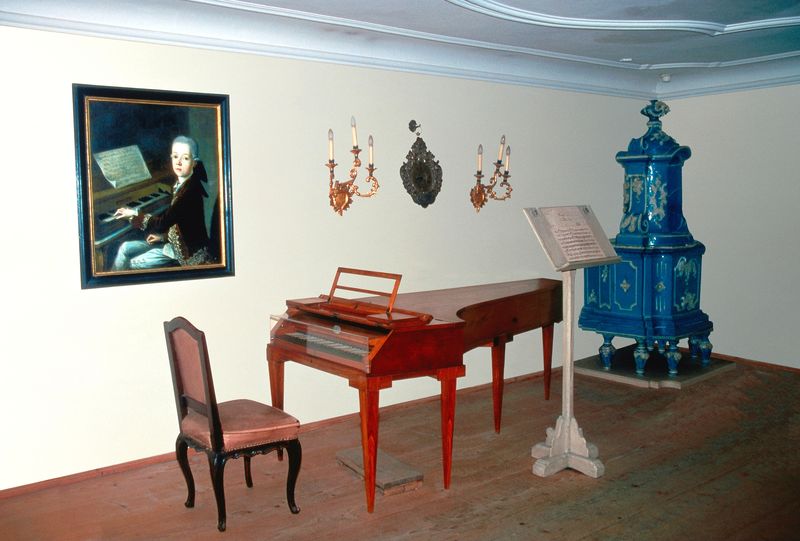 [Speaker Notes: Дом-музей В.А. Моцарта в Зальцбурге]
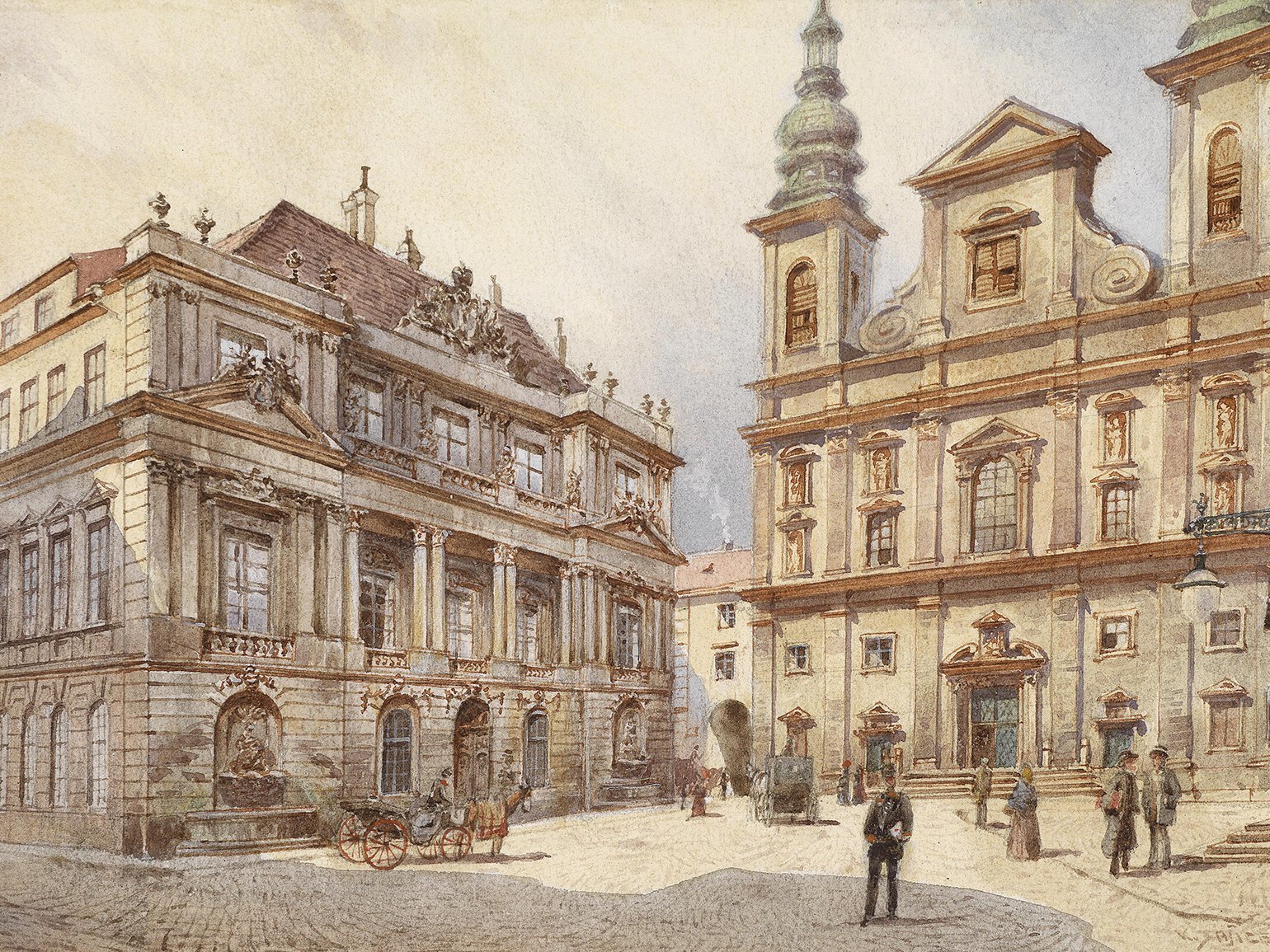 [Speaker Notes: Улица старинной Вены]
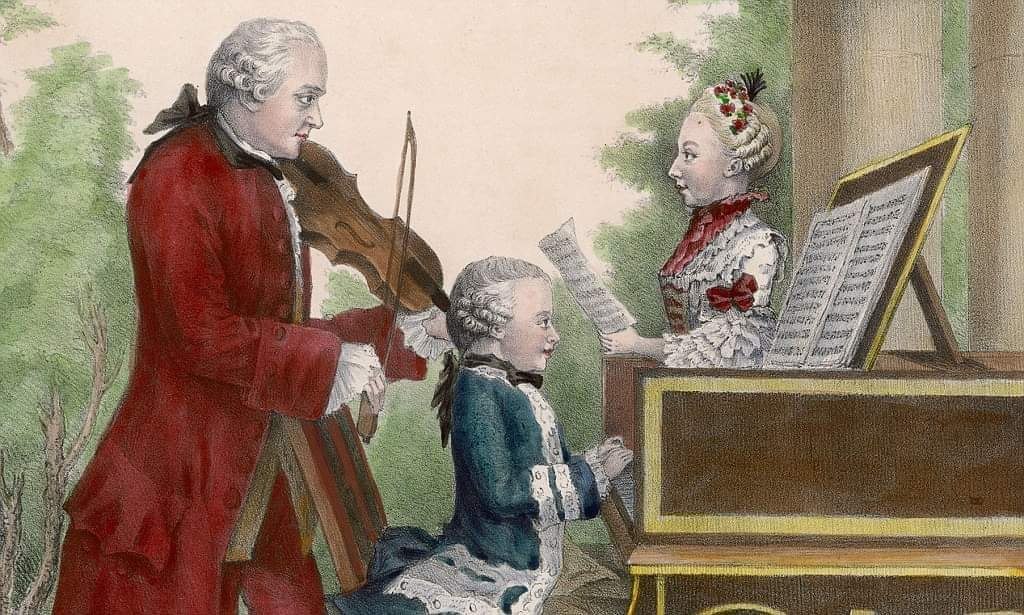 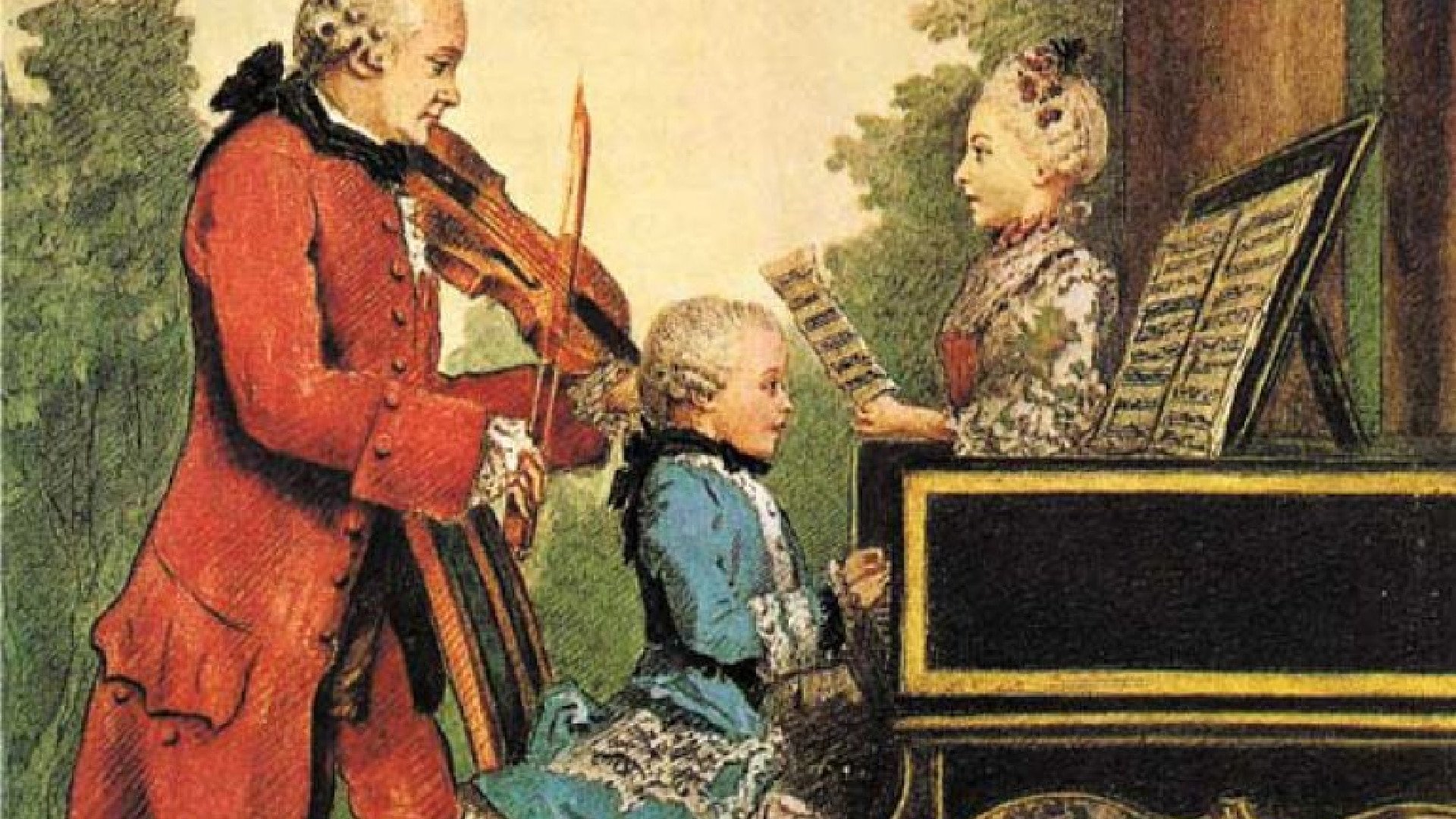 [Speaker Notes: Леопольд Моцарт и его дети Мария Анна и Вольфганг Амадей. Изображение с картины Л. Кармонтеля]
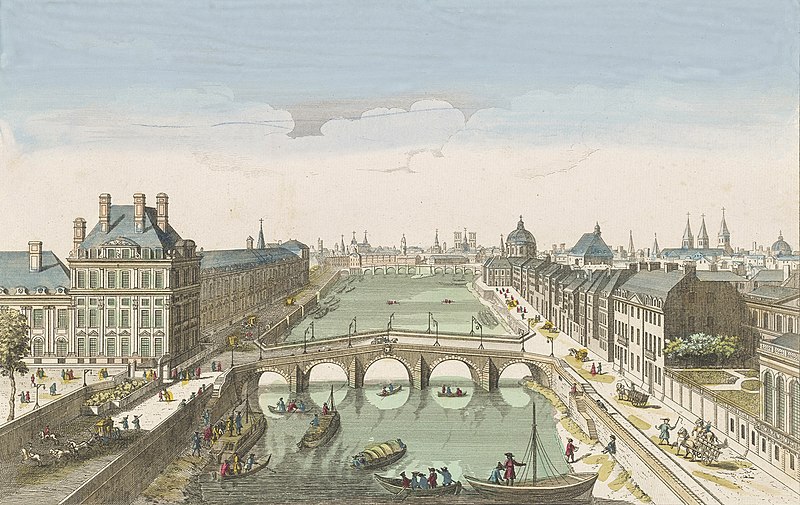 [Speaker Notes: Париж. Мост через реку Сену]
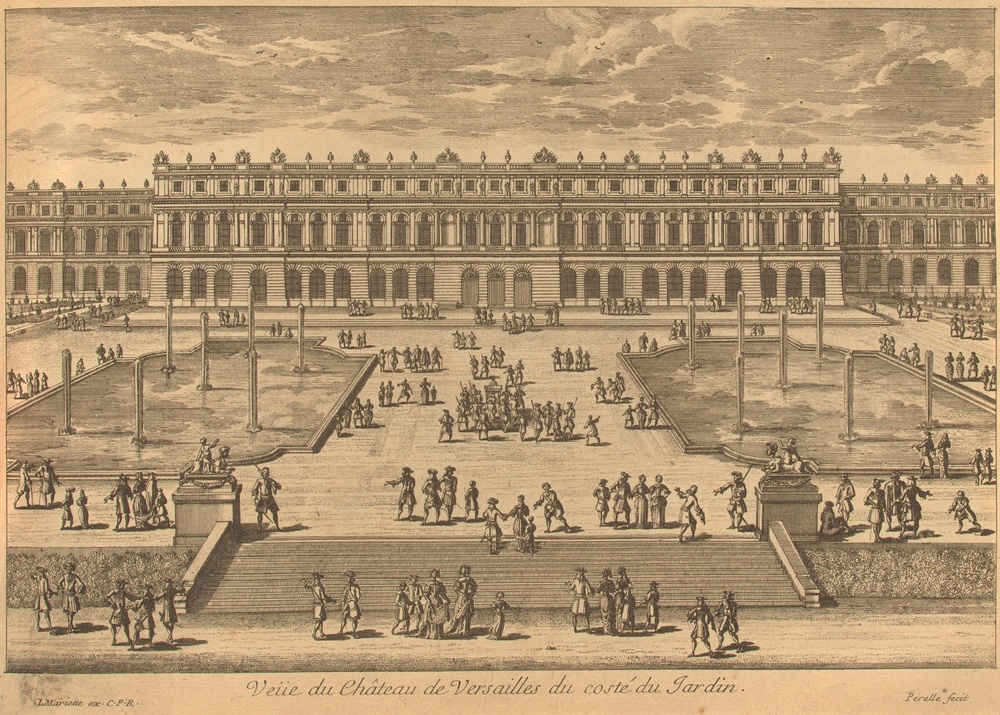 [Speaker Notes: Версальский дворец]
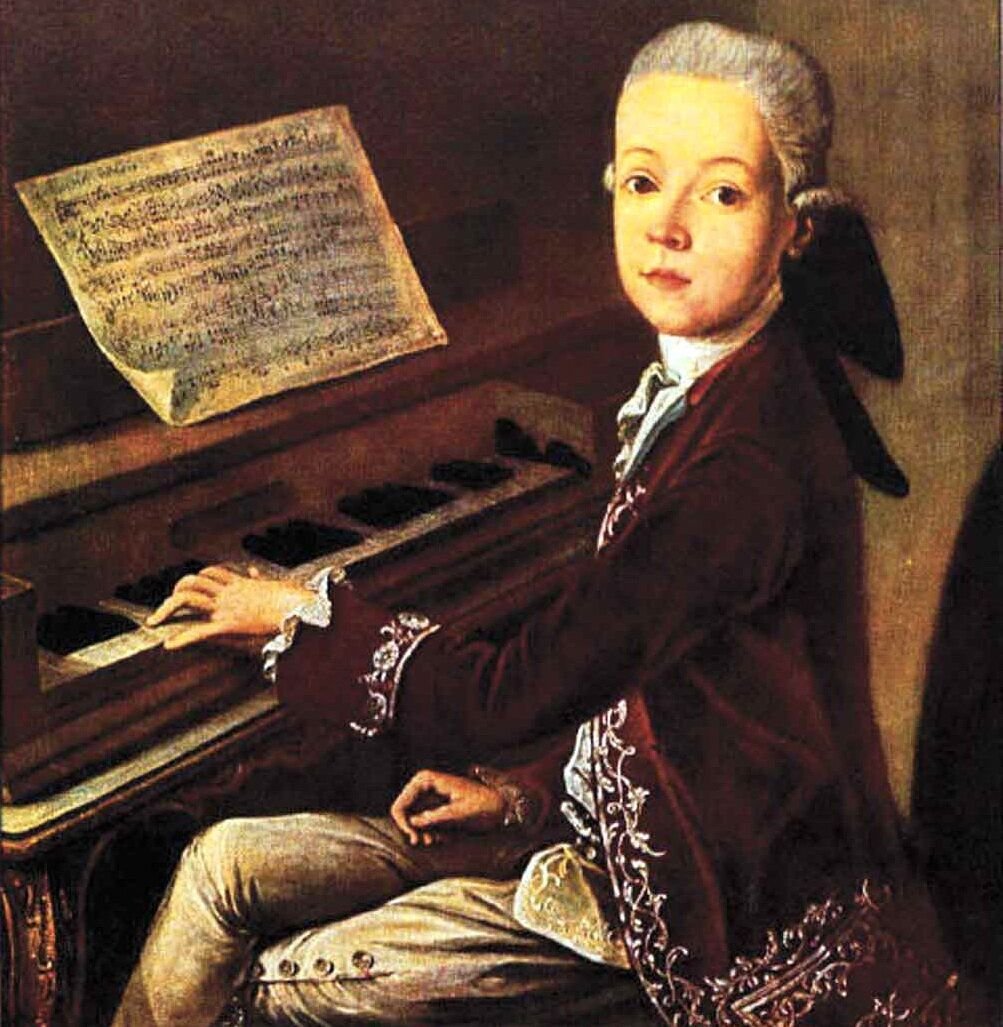 [Speaker Notes: Юный Моцарт за инструментом]
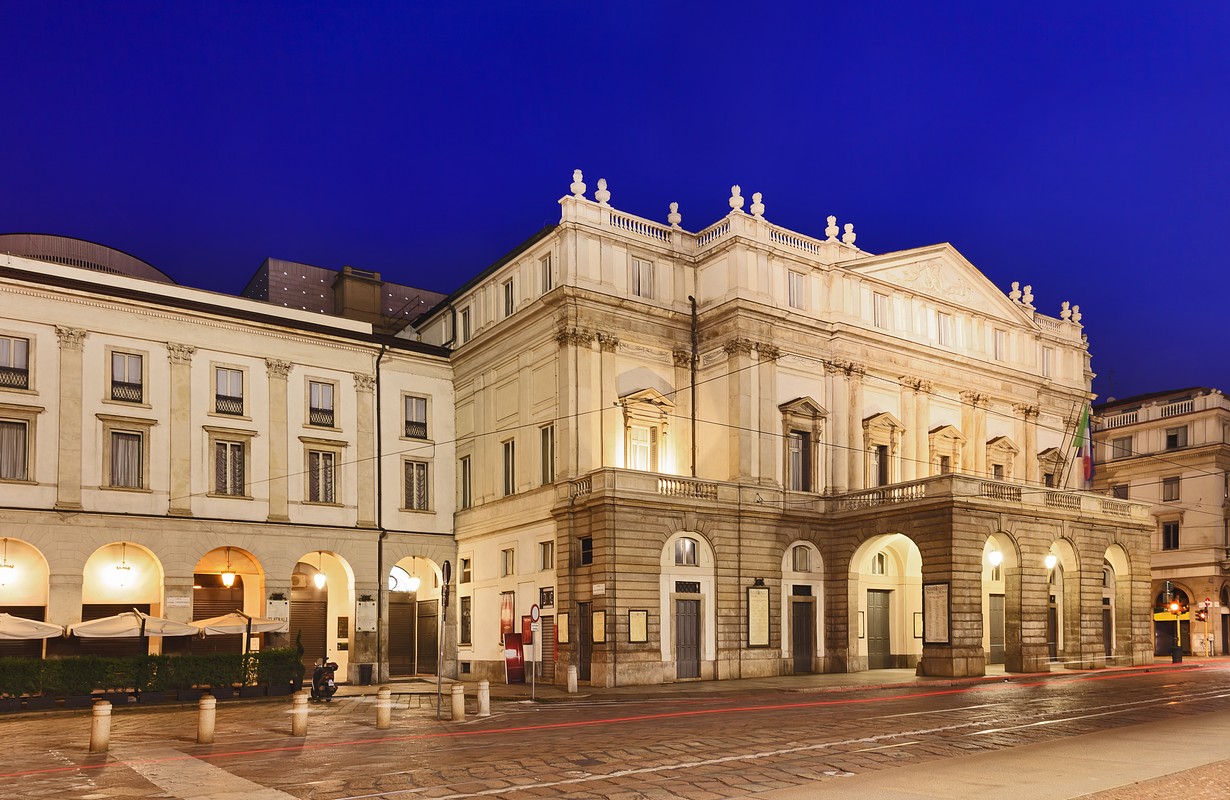 [Speaker Notes: Театр Ла Скала в Милане]
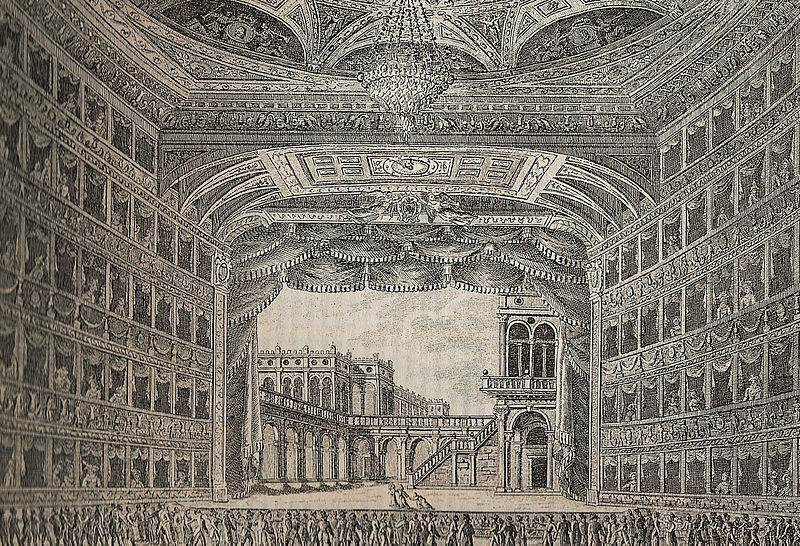 [Speaker Notes: Театр Ла Скала. Зрительный зал]
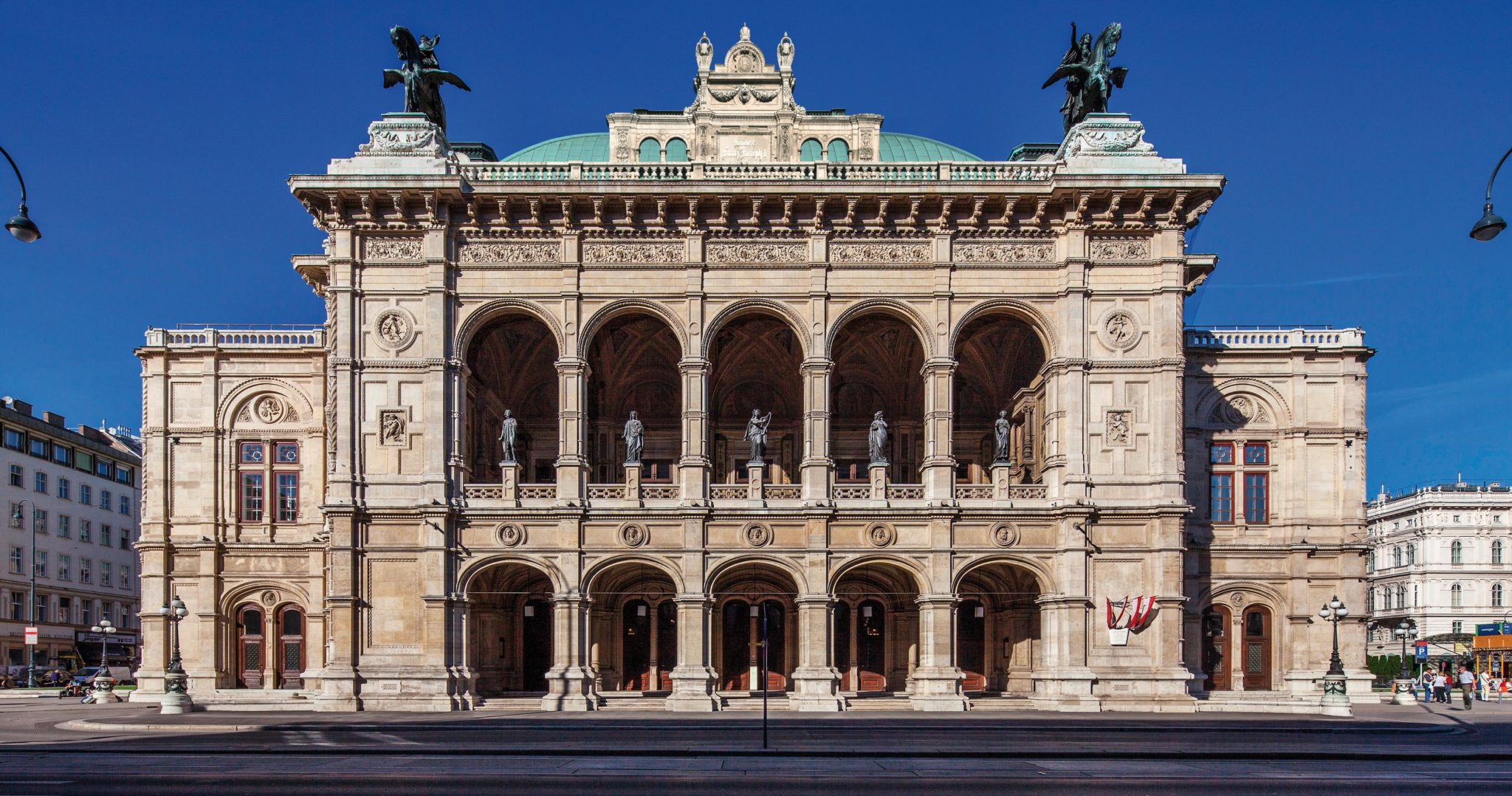 [Speaker Notes: Венская Государственная опера]
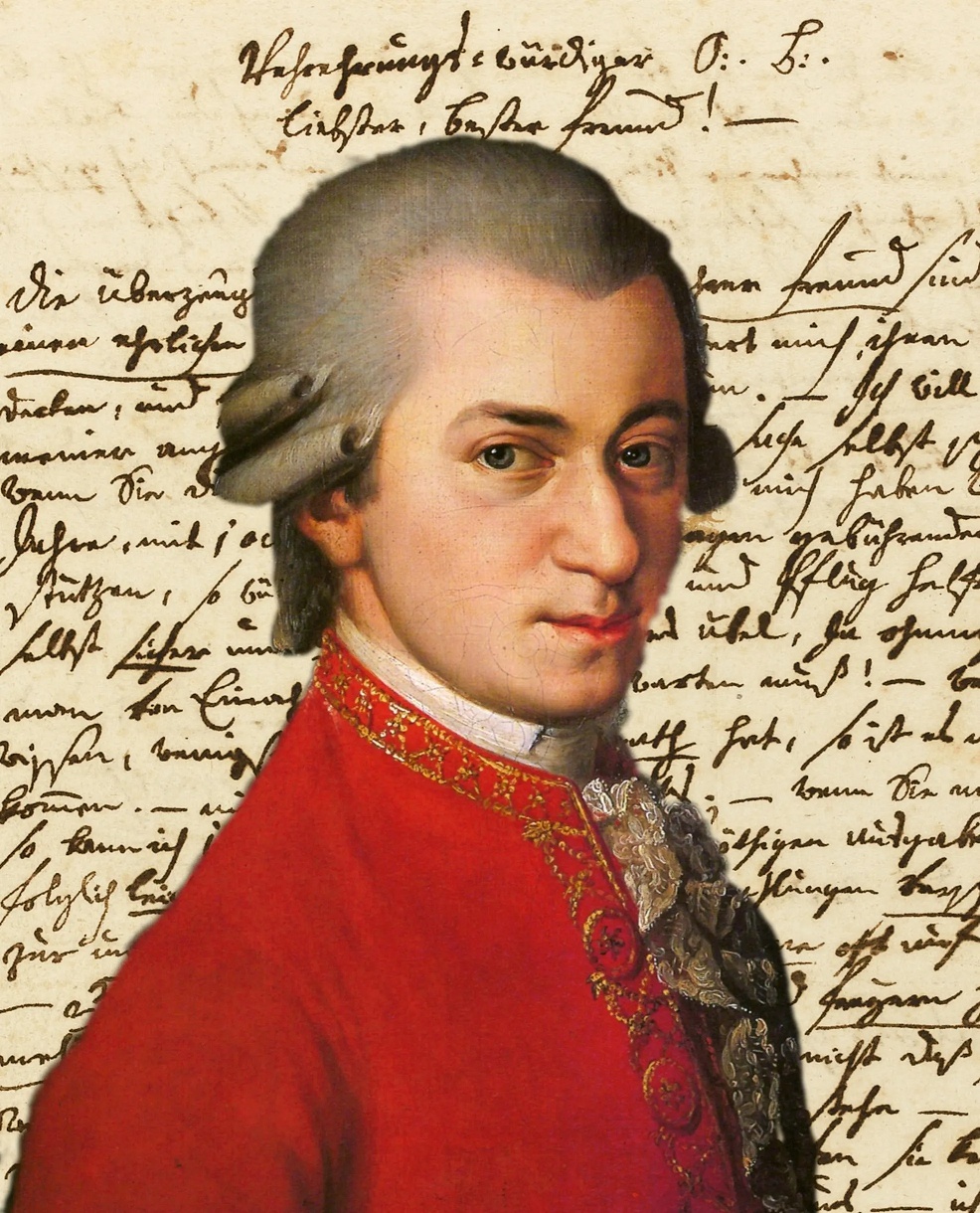 [Speaker Notes: Вольфганг Амадей Моцарт]
Использованы изображения в свободном доступе из Интернета